انتخاب استراتژی تجارت الکترونيکی مناسب به منظور پياده سازی در صنعت فولادبا استفاده از فرآیند تحلیل سلسه مراتبی فازی
(مورد مطالعه شرکت فولادآلیاژی اصفهان )
استاد راهنما:
       دکتر علی صنايعی
استاد مشاور:
دکتر  سعيد فتحي
پژوهشگر:
اردشیر بذرکار
 بهمن ماه1388
© irmgn.ir
بیان مسئله
امروزه محيط تجاري شامل عوامل اجتماعي ،فناوری ،قانوني ،اقتصادي ،سياسي و فيزيکي مي باشد که برروي فعاليت هاي تجاري  سازمان  تاثير مي گذارند. تغييرات اجتناب ناپذير عوامل فوق ،فشار هاي متناسب با هر عامل را به سازمان وارد مي آورد.اما سازمان ها براي بقاي خود، واکنش هاي سازماني متناسبي را در مقابل فشار هاي محيطي  ارائه مي نمايند.( مورتون وآلن 1994) تجارت الکترونيک به سازمان ها کمک مي کند که به فشار هاي محيطي پاسخ مناسب دهند.(توربان  وهمکاران 2004). با توجه  به نظریه اسکات، وآلن در مورد  فشار هاي محيطي و واکنش هاي سازماني، لازم به ذکر است که تجارت الکترونيک  و نحوه کاربرد آن در محيط رقابتي به عنوان يک ابزار قوي براي پاسخ به فشار هاي محيطي مطرح مي باشد . .(اسکات وآلن1994) از طرفي آمادگي الکترونيکي عوامل  محيطي ،سازماني ، بين سازماني، منابع فناوري و استراتژي رقابتي سازمان بر نحوه کاربرد تجارت الکترونيک  وپياده سازي آن که يک تصميم استراتژيک مي باشد، اثر گذار هستند.محيط سازمان با در برداشتن عواملي همچون دولت و صنایع حامی ، سازمان با عواملي همچون توان ادراکي مديران (آمادگي الکترونيک مديران) ، نيروي کار با مهارت  و متخصص در بخش هاي عملياتي سازمان و استراتژي رقابتي  وعوامل بين سازماني همچون:
مشتريان، تامين کنندگان  عوامل منابع فناوري سازمان  با ميزان سطوح آمادگي الکترونيکي متفاوت امکان پياده سازي استراتژي هاي تجارت الکترونيکي گوناگوني را فراهم مي سازد.(تان ودیگران،2007). به نحوه کاربرد تجارت الکترونيک استراتژهاي تجارت الکترونيک گفته مي شود. ين استراتژي ها عبارت از سه استراتژي تجارت الکترونيکي مرتبط با توسعه پايگاه مشتري ، استراتژي تجارت الکترونيکي مرتبط با ارتقاء خدمات مشتري واستراتژي تجارت الکترونيکي مرتبط با مديريت خريد مي باشند.اين سه استراتژي در سطح استراتژي هاي عملياتي شرکت قرار دارند که هريک با توجه به استراتژي رقابتي شرکت و شرايط محيطي از قبيل ميزان آمادگي الکترونيک مشتريان ، دولت ، تامين کنندگان ، صنايع حامي و عوامل سازماني  انتخاب وپياده سازي مي گردند. (کاراگزگلو و ليندل2004) .از طرفي فولاد آلياژي اصفهان از شرکت هايي است که نياز به  اطلاعات درمحيط تجاري و رقابت دربازارهاي جهاني سبب شده به تجارت الکترونيک بعنوان يک راهکار براي واکنش سازمان به فشار هاي محيطي توجه نمايد. شرکت با توجه به عوامل زير ساختي و استراتژي رقابتي ،با يک تصميم استراتژيک در مورد نحوه کاربرد تجارت الکترونيک روبرو مي باشد. لذا پژوهش  حاضر با توجه به معيار هايي از قبيل آمادگي الکترونيک مشتريان، تامين کنندگان ،دولت ، صنايع حامي (عوامل محيطي و بين سازماني)و معيار هاي سازماني  و فناوري از قبيل استراتژي رقابتي شرکت،  آمادگي مديران ،منابع انساني  متخصص و زير ساخت هاي فني  به بررسي سه استراتژ ي مذکور در شرکت فولاد آلياژي اصفهان  مي پردازد تا تصميم سازان را در انتخاب استراتژي مناسب تجارت الکترونيک به منظور پياده سازي در شرکت ياري دهد. با توجه به تعدد و ابهام موجود در موردميزان معيار ها، انتخاب استراتژي مناسب با پيچيدگي روبرو خواهد بود لذا درتحقيق حاضر از رويکرد فازي و فرآيند تحليل سلسه مراتبي استفاده شده است.
© irmgn.ir
اهمیت و ارزش تحقیق
تصميم در مورد کاربرد فناوري هاي اطلاعاتي و ارتباطي،بخصوص تجارت الکترونيک در سازمان که در راستاي افزايش توان رقايتي صورت مي پذيرد، يک مسئله يک بعدي نيست بلکه پيچدگي عوامل گوناگون و اهميت آنها در تصميم گيري سبب مي گردد که اين مسئله به تصميمي تبديل گردد که قبل از آن بايد عوامل متفاوتي از محيط سازمان ، خود سازمان ،عوامل بين سازماني و عوامل فني مورد مطالعه قرار گيرد تا بتوان گزينه مناسب  سازمان را انتخاب نمود .لذا تحقيق حاضر از اين جهت حائز اهميت مي باشد که به مديران شرکت فولاد آلياژي  به عنوان يک شرکت فعال در صنايع مادر کمک مي کند از جنبه هاي گوناگون معيار هاي تصميم را شناخته و با توجه به آنها استراتژي هاي تجارت الکترنيک را مورد مطالعه قرار داده و تصميم مقتضي در مورد استراتژي مناسب سازمان را جهت پياده سازي منعقد نمايند. در کل تحقيق حاضر تصميم سازي در زمينه مربوطه  را براي سازمان متبوع تسهيل مي نمايد.
© irmgn.ir
.
اهداف پژوهش
".
انتخاب استراتژي مناسب تجارت الکترونيک  از ميان استراتژي هاي زير براي شرکت فولاد آلياژي اصفهان
"استراتژي تجارت الکترونيکي مرتبط با توسعه پايگاه مشتري".
"استراتژي تجارت الکترونيکي مرتبط با ارتقاء خدمات مشتري" .
" استراتژي تجارت الکترونيکي مرتبط با مديريت خريد“
© irmgn.ir
سئوالات پژوهش
کدام يک از استراتژي هاي زيرجهت پياده سازي در شرکت فولاد آلياژي اصفهان در اولويت اول قرار دارد؟ 
استراتژي" تجارت الکترونيکي مرتبط با توسعه پايگاه مشتريان" .
استراتژي "تجارت الکترونيکي مرتبط با مديريت خريد".
استراتژي" تجارت الکترونيکي مرتبط با ارتقاء خدمات مشتريان".
© irmgn.ir
مبانی نظری پژوهش
استراتژی 
بحث در زمينه مديريت استراتژيک بدون تعريف از واژه استراتژي نا کامل مي باشد . واژه استراتژي از ريشه يوناني استراتگوس بر مي آيد که به معني تفکر و عمل يک ژنرال ارتش مي باشد و از دو بخش استراتوس به معناي نظامي و اگو به معناي منتهي شدن مي باشد.(چابلونسکی،1992) در زمان گذشته به علم و هنر اداره ارتش براي پيروزي در جنگ استراتژي گفته مي شده است. در سال هاي اخير اين واژه در دنياي کسب و کار بکار گرفته شده است و به مفهوم اداره شرکت براي بهبود عملکرد و دفاع در مقابل رقبا از طريق تفکر استراتژيک و تصميم گيري استراتژيک مي باشد. در مورد استراتژي آلفرد چندلر(1970) نوشته است:« استراتژي ،تعيين هدف هاي بلند مدت سازمان و اتخاذ مجاري تصميم گيري و تخصيص منايعي است که براي تحقق آن هدف ها ضرورت دارد.» همچنين ايگور انسف استراتژي را اين چنين مورد تعريف قرار داده است: «استراتژي ،برنامه ريزي بلند مدت سازمان ، ارائه مفاهيمي براي تشخيص و تمايز سازمان از ديگران ،عامل انسجام کليه واحد ها و رده هاي سازماني و تنظيم کننده روابط سازمان با فضاي درون وبرون سازماني است»(انسف ،1990) 
سطوح استراتژی 
در يک سازمان بزرگ فعايت هايي که در زمينه تدوين ،اجرا و ارزيابي استراتژي ها انجام مي شود در سه سطح  از مديريت (سلسه مراتب سازماني) انجام مي گيرد .آنها عبارت اند از سطح کل شرکت ،سطح بخش يا واحد تجاري استراتژيک و سطح وظيفه اي .مديريت استراتژيک در قالب يک تيم رقابتي مي کوشد با تقويت سيستم ارتباطات و روابط متقابل بين مديران و کارکنان در سطوح مختلف سازماني نقش يا وظيفه خود را به شيو ه اي عالي ايفا نمايد. لازم به ذکر است که استراتژي هاي هر سطح پايين تر با توجه به سطوح بالاتر مورد تدوين قرار می گیرند. به اين مفهوم که استراتژي هاي عملياتي (وظيفه اي )در راستاي استراتژي بخشي و سطح کل شرکت بر قرار مي گردند.(واکر ،2001) لازم به ذکر است که استراتژی های مورد مطالعه در پژوهش جزء استراتژهای وظیفه ای واحد سیستم های اطلاعاتی می باشد.
© irmgn.ir
استراتژي هاي تجارت الكترونيك در فضاي بين بنگاهها
تجارت الكترونيك فرصت هايي را جهت بهبود فرآيند كسب وكار ايجاد مي كند.انتخاب كاربرد بخصوص تجارت الكترونيك يك تصميم استراتژيك مي باشد كه مي بايست در بافت استراتژي رقابتي شركت منعقد گردد.رويكرد استراتژيك به تصميمات تجارت الكترونيك نتيجه استراب و كلين (2001)در مطالعه اي تجربي به تعيين سه سطح پرداخته اندكه شركت ها تلاش هاي خود را جهت شكل دادن استراتژي هاي تجارت الكترونيك  شكل مي دهند.در سطح اول تمركز بر كاهش هزينه و افزايش بهره وري قرار دارد.در سطح بعدي توجه بر استفاده به عنوان ابزاري جهت بازاريابي و دستيابي به مشتريان جديد و بازار مي باشد.و در سطح سوم ادغام كامل فرآيند هاي تجاري با تجارت الكترونيك مي   
 باشد.لذا به سه دسته استراتژي تجارت الكترونيك اشاره نموده است كه عبارتند از:
 الف : استراتژي تجارت الكترونيك مرتبط با توسعه پايگاه مشتري:
اين استراتژي شامل امور عملياتي خاصي مي گردد. انجام مبادلات تجاري با مشتريان تحت وب ،ايجاد يك وب سايت جهت ارائه اطلاعات به مشتريان ،ايجاد تبليغات تحت وب،ايجاد برند و ذهنيت خاص در مشتري از طريق وب ، ،يكپارچگي مبادلات و ايجاد پايگاه هاي داده مشتري به منظور مطالعه رفتار خريدوايجاد رابطه بلند مدت از طريق تجارت الكترونيك.(سخار ،2001) 
ب : استراتژي تجارت الكترونيك مرتبط با ارتقاءخدمات مشتري:
اين استراتژي با نيت دست يابي به مشتريان جديد به ايجاد اطلاعات بسيط در مورد محصولات و خدمات شركت در وب،استقرار پايگاه داده جهت پرسش وپاسخ به مشتريان بخصوص در مورد مشتريان صنعتي كه نيازمند اطلاعات تخصصي در زمينه نصب و راه اندازي هستند،طراحي تخصصي وب سايت با متد بازار محور ، مطابق با نياز هاي مشتري واستفاده از وب هاي انعطاف پذير ،ايجاد امنيت شديد جهت سفارشي سازي محصولات ،واضح سازي رويه هاي مرجوع ساختن كالا مي پردازد.(كراپر و اليس،2001)
© irmgn.ir
ج: استراتژي تجارت الكترونيك مرتبط با مديريت خريد:
اين استراتژي ارتباط الكترونيك با تامين كنندگان شركت را فراهم مي آورد .تجارت الكترونيك در اين زمينه هزينه مبادلات را از طريق كاهش هزينه هاي جستجو،قيمت،مذاكرات،هزينه هاي پرداخت،مبادلات مربوط به هزينه را به شكل عمد ه اي كاهش مي دهد.(كامبيل ،1995)اين استراتژي شامل يكپارچگي مبادلات با طرف هاي تامين كننده مي باشد و زماني كه شركت ها در دام پرداخت قيمت هاي بالا به دليل نداشتن اطلاعات رقابتي در مورد قيمت و محصولات رقابتي گرفتار مي شوند از كارايي بالايي بر خوردار است.از ديدگاه رقابتي استراتژي مرتبط با مديريت خريد توان چانه زني سازمان را افزايش مي دهد.(استراب و كلين ،2001).به منظور استقرار هريك از استراتژي هاي تجارت الكترونيك شركت مي بايست عوامل زير ساختي موجود در سطوح سازمان ،محيط ،فناوري ،عوامل بين سازماني واستراتژي رقابتي را مد نظر قرار داد.ميزان پذيرش تجارت الكترونيك در اين سطوح امكان هاي متفاوتي را براي پياده سازي استراتژي هاي تجارت الكترونيك فراهم مي آورد.(پاولو ،2003).
معرفي  مدل ها و چارچوب هاي پذيرش تجارت الكترونيك
مدل انتشار نوآوري راجرز (كرامر 2005)
مدل پذيرش فناوري (رام دني و كاوالك،2009)
تئوري رفتار بر نامه ريزي شده 
مدل آمادگي الكترونيك ادراك شده (مولا وليكر2005)
چارچوب محيطي ،سازماني وفناروي (بسيل و كورينا، 2008)
مطالعه مدل هاي ياد شده نشان مي دهد كه پذيرش و استقرار تجارت الكترونيك  پديده اي مجزا و منحصر به فرد نمي باشد كه تنها توسط شركت انجام پذيرد  بلكه معيار هايي در سطح محيطي ،سازماني ،بين سازماني وفناروي در امر اسقرار و پذيرش تجارت الكترونيك دخيل مي باشند.
© irmgn.ir
)
بر اساس  مدل هاي موجودپذيرش و استقرار تجارت الكترونيك تحت  تاثير سه عنصر اصلي زير قرار دارد:
ابعاد فناوري
ابعاد سازماني 
ابعاد محيطي (الهي وحسن زاده 2009)
 
ابعاد فناوري(منابع فني ) 
تعريف :منابع فني سازمان به پايگاه فناوري اطلاعاتي وارتباطي سازمان بازمي گردد.و شامل  حد تجهيز سازمان با رايانه،انعطاف پذيري در سيستم ها  و تجربه عمليات با شبكه مي شود.(هيكس،2002) 
عناصر بعد فني كه از مهمترين معيار هاي پذيرش و استقرار تجارت الكترونيك مي باشد در اين سطح عبارتند از:
 1- سازگاري 
تعريف :سازگاري مفهومي در علوم اطلاعاتي ورايانه مي باشد كه شامل،يكپارچگي بخش هاي سازمان از طريق شبكه هاي موجود،يكپارچگي وسيستم هاي رايانه اي 
(سازمان با تجارت الكترونيك،وجود استانداردهاي لازم در سيستم اطلاعاتي سازمان.مي باشد. (رشيد و كيريم ،2001)و(لي وكيم ،2007

2- امنيت اينترنت
تعريف :اين عامل به مفهوم تجهيز شدن سازمان با شبكه اي امن و غير قابل نفوذ تعريف شده است.(توربان و ديگران،2002،ص351)

3-رايانه كافي در سازمان(موك تي ،2000)


5- سرعت شبكه اينترنت (فيلن،2000)
© irmgn.ir
ابعاد سازماني
 عناصر زير  به عنوان ابعاد سازماني پذيرش تجارت الكترونيك  به اين قرار هستند:
1-مديريت ورهبري
تعريف : آمادگي مديران و توان رهبري آنها در مورد بسيج منابع و هدايت فعاليت ها به منظور استقرار تجارت الكترونيك و تغييرات ساختاري لازم از الزامات پذيرش و استقرار تجارت الكترونيك مي باشد (فيونا وكتي،2000)
2- منابع انساني متخصص 
تعريف :تخصص فني كاركنان سازمان در رابطه با انجام وظايف سازماني  در قالب انجام امور تحت شبكه وب  و ارتباط با عوامل خارج سازمان . (استاندينگ و چاد،2007) 
3-فرهنگ سازماني
 تعريف :وجود ارزش هاي هسته اي ميان كاركنان و اعضاي سازمان در مورد استقرار و پذيرش فناوري هاي جديد و انجام امور داخلي به شيوه اي متفاوت با گذشته. (لينگ،2001)

4-ساختار سازماني
تعريف :  تناسب ابعاد ساختاري سازمان با فناوري هاي جديدموجبات  استقرار و پذيرش را فراهم مي آورد. تغييرات متناسب در پيچيدگي سازمان در سطوح افقي و عمودي ،سطح رسمي سازي رويه هاي  اداري و تغييرات تكنولوژي از عوامل است كه استقرار فناوري هاي جديد را تسهيل مي نمايد. (لينگ ،2001) 

ابعاد محيطي 
استقرار تجارت الكترونيك تنها به عوامل داخلي سازمان وابسته نمي باشد بلكه محيط سازمان كه شامل فشار تامين كنندگان ،مشتريان و اثر حمايتي دولت ،سازمان هاي تسهيل كننده تجارت الكترونيك مي باشد در اين امر اثر گذار هستند.(مولا وليكر ،2005) 

ابعاد محيط و عوامل بين سازماني سازمان عبارت هستند از:
© irmgn.ir
آمادگي الكترونيك مشتريان
تعريف :ارزيابي توان مشتريان يك كسب وكار در برقراري ارتباطات الكترونيك و انجام فرآيند كسب و كار از طريق شبكه را آمادگي الكترونيك مشتريان مي نامند. (   روث ول،1997) 

آمادگي الكترونيك تامين كنندگان
تعريف :ارزيابي توان تامين كننده در زنجيره تامين سازمان در برقراري ارتباطات الكترونيك و انجام امور مربوط به سفارش گيري الكترونيك را آمادگي الكنرونيك طرف تامين كننده مي نامند.(روث لي ،1997)

 آمادگي الكترونيك دولت 
تعريف :ارزيابي سازمان از آمادگي دولت و سازمان هاي مربوطه كه در امر تقويت ،حمايت،تسهيل و قانوني نمودن تجارت الكترونيك نقش دارند.را آمادگي الكترونيك دولت گفته مي شود.مهمترين ركني كه دولت در تسهيل پياده سازي تجارت الكترونيك بر عهده دارد تنظيم قوانين در دو بخش جرايم الكترونيك  و تنظيم رويه هاي قانوني انجام تجارت الكترونيك مي باشد.(كوان و چائو ،2001)

 آمادگي الكترونيك صنايع حامي

تعريف:ارزيابي سازمان از وجود،توسعه ،سطح خدمات وساختار هزينه شركت ها ي پشتيبان همچون سازمان هاي مخابرات و ارتباطات ،موسسات مالي مجري در تجارت الكترونيك و موسسات فعال در بخش  صنعت فناوري اطلاعات را آمادگي الكترونيك صنايع حامي مي گويند.در این امر زیر ساخت های امنیتی موسسات مالی و زیر ساخت های ارتباطی موسسات ارائه دهنده ی خدمات اینترنت از اهمیت زیادی برخوردار هستند .(تان وديگران،2007)
© irmgn.ir
استراتژي هاي رقابتي ژنريک
شرکت ها به طور کلی با توجه به شرایط رقابتی و نیروهای رقابتی در ساختار صنعت می توانند به سه شکل به اهداف خود دست یابند.
1- رهبری هزینه(کاهش هزینه ) 
2- تمایز (توجه به نیاز های مشتری )
3- تمرکز 
 
جمع بندی : لذا در پژوهش حاضر به منظور انتخاب استراتژی های تجارت الکترونیک، از یک طرف شیوه ی رقابتی سازمان در محیط و از طرف دیگر آمادگی الکترونیک عوامل سازمانی ،محیطی ،بین سازمانی به عنوان معیار های انتخاب در نظر گرفته شده است.
© irmgn.ir
فرآيند تحليل سلسله مراتبي فازی  : 
يکي از معروفترين فنون تصميم گيري چند شاخصه است که توسط توماس. ال. ساعتي در دهة 1970 ابداع گرديد اين روش هنگامي که عمل تصميم گيري با چند گزينه و شاخص تصميم گيري روبرو است ، مي تواند مفيد باشد. شاخص ها مي توانند کمي يا کيفي باشند. اساس روش تحلیلی سلسله مراتبی بر مقايسات زوجي نهفته است. در اين روش تصميم گيرنده با فراهم آوردن درخت سلسله مراتب تصميم ، کار خود را آغاز مي نمايد. اين درخت ، شاخص ها و گزينه هاي تصميم گيري را نشان مي دهد. سپس يکسري مقايسات زوجي انجام مي گيرد. اين مقايسات وزن هر يک از فاکتورها را در راستاي گزينه هاي رقيب مشخص مي سازد. در نهايت منطق تحلیل سلسه مراتبی  فازی به گونه اي ماتريس هاي حاصل از مقايسات زوجي را با يکديگر تلفيق مي سازد که تصميم بهينه حاصل آيد.

 دو عدد فازي مثلثي M2=(L2,m2,u2), M1=(L1,m1,u1) را در نظر بگيريد.
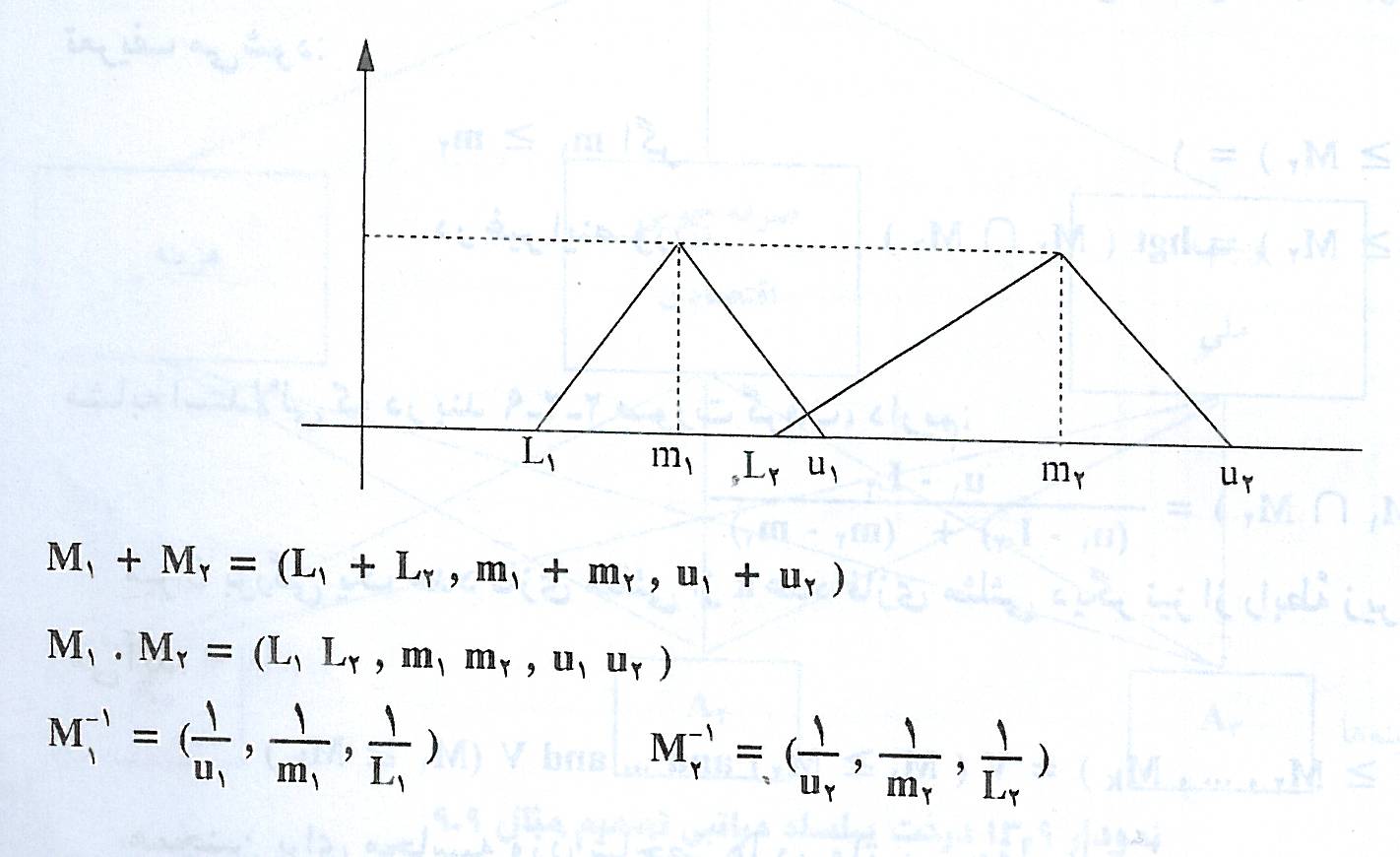 © irmgn.ir
گام های تحلیل توسعه ای
گام اول
 در روش تحلیل توسعه ای به این ترتیب است که براي هر يک از سطرهاي ماتريس مقايسات زوجي، ارزش sK که خود يک عدد فازي مثلثي است ، به صورت زير محاسبه مي گردد

که در آن k بيانگر شمارة سطر و j,i به ترتيب نشان دهندة گزينه ها و شاخص ها مي باشند
گام دوم :
در اين روش پس از محاسبة Sk ها بايد ، درجة بزرگي آنها را نسبت به هم بدست آورد. به طور کلي اگر M2,M1 دو عدد فازي مثلثي باشند ، درجه بزرگي M1 بر M2 به صورت زير تعريف مي شود:






. ميزان بزرگي يک عدد فازي مثلثي از k عدد فازي مثلثي ديگر نيز از رابطة زير بدست مي آيد


 گام سوم : براي محاسبه وزن شاخص ها در ماتريس مقايسات زوجي به صورت زير عمل مي کنيم:


بنابراين ، بردار وزن شاخص های بهنجار به صورت زير خواهد شد:
(چانگ ،1996)
© irmgn.ir
روش انجام پژوهش
نوع پژوهش :پژوهش حاضر از آنجا كه با گرد آوري معيار ها و گزينه ها از ادبيات موضوعي مربوط به تجارت الكترونيك امكان تصميم گيري در مورد استراتژي هاي تجارت الكترونيك را فراهم مي آورد، لذا از نظر هدف يكپژوهش كاربردي مي باشد. اما از نظر روش، چون با توصيف معيار ها و بديل هاي تصميم امكان تحليل موضوع و انعقاد تصميم صورت مي پذيرد،  پژوهش حاضر توصيفي –تحليلي مي باشد.
بحث گروهي يكي از تكنيك هاي خاص در علوم اجتماعي است كه بر اساس آن افراد پاسخگو در يك محيط جمع مي گردند. از اين طريق محقق خواهد توانست  اطلاعات جامع اي از موضوع قابل طرح را كسب نمايد.در اين شيوه افراد با ارائه نقطه نظرات خود درمورد موضوع و ارائه استدلال هاي مربوطه به اجماع نظر نهايي خواهند رسيد.(رفيع پور،1388)   
در مرحله اول با استفاده از روش كتابخانه اي وجستجو در پايگاه هاي داده معتبر، متون علمي مربوط به موضوع تجارت الكترونيك ،استراتژي هاي تجارت الكترونيك و معيار هاي پذيرش ، استقرار تجارت الكترونيك و همچنين فرآيند تحليل سلسه مراتبي فازي در قالب ادبيات تحقيق گردآوري شد. سپس با توجه به ادبيات تحقيق ،معيار ها و بديل هاي تصميم استخراج گرديد. در مرحله بعد معيار ها و بديل هاي تصميم در قالب تصميم گيري و بحث گروهي به متخصصان ارائه شد .پس از اجماع نظر در مورد معيار ها و بديل هاي تصميم ،قضاوت نهايي وارد پرسشنامه فرآیند تحلیل سلسله مراتبی فازی گرديد.
© irmgn.ir
جامعه آماری 
با توجه به مطالعات موردي ارايه شده در ادبيات پژوهش كه از فرآيند تحليل سلسه مراتبي استفاده كرده اند نشان مي دهد كه از سه تا هفت نفر ارزياب استفاده كرده اند.(ساعتي،1994،ص20) .بدين منظور در تحقيق حاضر به منظور قضاوت هاي زوجي لازم از افراد متخصصي كه توسط شركت معرفي گشته اند استفاده گرديد. سطح تجزیه وتحلیل یک گروه تصميم گيري از 4 كارشناس شركت که دونفر از کارشناسان دوایر سیستم اطلاعاتی و فناوری اطلاعات،یک نفر کارشناس فروش و یک نفر کارشناس خریدشرکت فولاد آلیاژی  اصفهان می باشند، تشکیل گردید.

 ابزار جمع آوري اطلاعات 
در پژوهش حاضر همچنين از پرسشنامه جهت گرد آوري اطلاعات دسته اول و مرتبط با واقعيت تحت بررسي از پرسشنامه تحليل سلسله مراتبي فازي استفاده شده است.
 نحوه تدوين وطراحي مدل
 به منظور تدوين مدل تحقيق، هدف ،معيار ها ، زير معيار ها و بديل هاي انتخاب در چهار سلسه مراتب ويا سطح به شكل زير در نظر گرفته شد.سطح اول شامل هدف مسئله که عبارت است از انتخاب استراتژی تجارت الکترونیک می باشد .دو سطح بعد شامل معیار های اصلی و فرعی تصمیم هستند که برای هر معیار اصلی دو معیار فرعی در نظر گرفته شده است .سطح سوم شامل استراتژی های تجارت الکترونیک می باشد . مدل پژوهش در جدول زیرقابل مشاهده می باشد.
© irmgn.ir
(1)هدف : انتخاب استراتژی تجارت الکترونیک
(2)معيار هاي اصلي و فرع:                                                                                                 (3)گزينه هاي تصميم
عوامل فنی (تکنولوژیکی) (هيكس،2002) 
زير ساخت شبكه اي و اينترنت پر سرعت در سازمان                                                                                                         (1) استراتژي تجارت الكترونيك مرتبط با توسعه پايگاه مشتري(سخار ،2001)            
یکپارچگی الکترونیک میان بخش های سازمان
آمادگی الکترونیک مشتریان (   روث ول،1997) 
 دسترسي به اينترنت و منابع زير ساختي توسط مشتريان
توانايي مشتريان در برقراري ارتباط و سفارش دهي   

آمادگی الکترونیک تامین کنندگان(   روث ول،1997)
دسترسي به اينترنيت و منابع زير ساختي توسط تامين كنندگان                                                                                 (2) استراتژي تجارت الكترونيك مرتبط باارتقا خدمات مشتري(كراپر و اليس،2001)
 توانايي تامين كنندگان در پذيرش و انجام فرآيند سفارشات برخط 

آمادگی الکترونیک دولت.(كوان و چائو ،2001) 
قوانين و مقررات براي اجراي مبادلات  مالي و اطلاعاتي
قوانين و مقررات براي بر خورد با جرايم الكترونيك

آمادگی الکترونیک مدیران(فيونا وكتي ،2000)
ادراك واضح مديريت در مورد ادغام استراتژي تجارت الكترونيك و برنامه سازمان
 تمايل مديران ارشد به ايجاد ابتكار عمل در زمينه تجارت الكترونيك                             
                                                                                                                                                                         (3) استراتژي تجارت الكترونيك مرتبط با مديريت خريد(استراب و كلين ،2001).
آمادگی الکترونیک صنایع حامی (تان وديگران،2007)
زير ساخت هاي  ارتباطي كافي به منظور حمايت از تجارت بنگاه به بنگاه
زير ساخت هاي  امنیتی موسسات مالی به منظور حمايت از تجارت بنگاه به بنگاه

منابع انسانی متخصص (استاندينگ و چاد،2007). 
تخصص منابع انساني در بخش هاي وظيفه اي مربوطه  در مورد تجارت الكترونبك
آشنايي منابع انساني با كاربرد استرات‍ژيك تجارت الكترونيك

استراتژی رقابتی شرکت .  (آكوا و ياسينی ،2008)
توجه به كاهش هزينه (استراتژي رهبري در هزينه) 
توجه به نياز هاي مشتري( استراتژي  تمايز)
© irmgn.ir
تعريف متغيير هاي زباني
در پژوهش حاضر از متغير هاي زباني جهت قضاوت پاسخگويان استفاده گرديد و از اعداد مثلثي فازي متناظر زو ،جينگ و چانگ (1999) استفاده شده است.
اهميت يكسان                                                                  (1و1و1)                                           
كمي مهمتر                                                               (76 /1 و1و33 /0)                                                                       
مهمتر                                                                      (67 /2و2و33/ 1 )                                                         
خيلي مهمتر                                                              (67 /3و3و33/ 2)                                                       
كاملاً مهمتر                                                              (67 /4و4و33/ 3)
© irmgn.ir
قلمرو مكاني تحقيق : 
در اين پژوهش شركت فولاد آلياژي اصفهان از شركت هاي فعال در زمينه صنعت فولاد كه مبادلات آن به شكل بنگاه با بنگاه مي باشد به عنوان قلمرو مكاني تحقيق در نظر گرفته شده است.

 قلمرو زماني تحقيق:پرسشنامه فرآيند تحليل سلسه مراتبي فازي در تاریخ  25 /9/ 88 با مراجعه به متخصصينی كه توسط مديريت شركت فولاد آلیاژی اصفهان  معرفي شده اند ،جهت  كسب اطلاعات ارائه گرديد.
 
ابزار تجزيه و تحليل داده :
به منظور تجزيه و تحليل داده هاي حاصل از پرسشنامه ومحاسبات فرآیند تحلیل سلسه مراتبی فازی از نرم افزار  EXCELL ( 2007)استفاده گرديده است.

اعتبار ابزار تحقيق
همانطور كه گفته شده ابزار مورد استفاده در اين تحقيق پرسشنامه  مي باشد كه در قالب جلسات حضوري تكميل شده است.اعتبار پرسشنامه مذكور كه طبق مدل  به مقايسه زوجي شاخص ها و گزينه ها مي پردازد تا اندازه ي زيادي بسته به اعتبار تكنيك تحليل مراتبي فازي مي باشد علاوه بر اين به منظور كسب اطمينان بيشتر روايي معيار ها و پرسشنامه از نظرات و مشورت هاي استاد راهنما و مشاور استفاده گرديد. همچنين به منظور اطمينان از گويا بودن چارچوب پرسشنامه از مصاحبه اوليه و پيشنهادات متخصصين، به منظور اعمال تغييرات نهايي روي پرسشنامه استفاده شد. به منظور اطمینان از ثبات و سازگاری قضاوت های زوجی نرخ سازگاری هر ماتریس ها مورد محاسبه شدوتغییرات لازم در مقایسات اعمال گردید.
.
© irmgn.ir
تجزیه و تحلیل یافته ها
به منظور درک چگونگی تجزیه وتحلیل داده های پرسشنامه در این قسمت تحلیل توسعه ای یکی از سئوالات ارئه می گردد

.
 لطفا سه استراتژی  تجارت الکترونیک زیر را با یکدیگر با توجه به  معیار فرعی توجه به کاهش هزینه مورد قضاوت قرار دهید.
© irmgn.ir
© irmgn.ir
ضرایب نهایی هر سه سطح
© irmgn.ir
وزن نهایی استراتژی های تجارت الکترونیک
بدیل اول : استراتژی تجارت الکترونیک مرتبط با توسعه پایگاه مشتری (0.2751).
بدیل دوم :استراتژی تجارت الکترونیک مرتبط با ارتقاءخدمات مشتریان (0.21701).
بدیل سوم :استراتژی تجارت الکترونیک مرتبط با مدیریت خرید  (0.4071).
© irmgn.ir
نتیجه گیری ، پیشنهاد ها و محدودیت ها
نتیجه گیری :
اوزان نهایی استراتژی های تجارت الکترونیک نشان می دهد که با توجه به ارزیابی صورت پذیرفته توسط کارشناسان سازمان از عوامل سازمانی ، بین سازمانی ،محیطی و استراتژی رقابتی سازمان در قالب معیار های اصلی و فرعی تصمیم: 
استراتژی تجارت الکترونیک مرتبط با مدیریت خرید در رتبه اول ،
استراتژی تجارت الکترونیک مرتبط با توسعه پایگاه مشتریان در رتبه دوم و
 استراتژی تجارت الکترونیک مرتبط با ارتقاء خدمات مشتریان در رتبه سوم قرار می گیرد.
پیشنهاد های مبتنی بر یافته ها:
1- جهت پیاده سازی تجارت الکترونیک از بخش خرید اقدام به این عمل نماید .(با توجه به اولویت استراتژی نجارت الکتروینک مدیرت  خرید.
2-به منظور پیاده سازی این استراتژی توجه بیشتر به  
1-2 منابع زیر ساختی در بخش وظیفه ای خرید
2-2 یکپارچگی الکترونیک میان بخش های طراحی ،تولید و مدیریت خرید
© irmgn.ir
3-2یکپارچگی الکترونیک میان بخش های طراحی ،تولید و مدیریت خرید
4-2 مهارت تخصصی منابع انسانی در بخش مدیریت خرید وتدارکات .
5-2 ایجاد یکپارچگی الکترونیک در مبادلات و اطلاعات میان بخش های وظیفه ای خرید سازمان و فروش تامین کنندگان.
 6-2 توافق با تامین کنندگان جهت انتخاب بانک عامل و شیوه پرداخت ما به ازای خرید های الکترونیک. 
7-2تغییر سیستم حسابداری تجاری و صنعتی شرکت متناسب با ملزومات استراتژی تجارت الکترونیک  مرتبط با مدیریت خرید.
8-2برنامه ریزی و سرمایه گذاری به منظور طراحی و استقرار سیستم پشتیبانی از تصمیمات گروهی در بخش خرید شرکت پیاده سازی استراتژی تجارت الکترونیک مرتبط با مدیریت خرید را تسهیل می نماید.
محدودیت ها 
1- استراتژی از جمله سازه های مبهم در ادبیات سازمانی می باشد و مسائل و موضوعاتی متنوعی را شامل می گردد .......استراتژهای وظیفه ای
2- شیوه ی اجماع در مورد درجه ترجیح گزینه هاست با اینکه بحث گروهی از جمله شیوه های مرسوم تحقیق در علوم اجتماعی است .......... روانشناسی اجتماعی ،تاثیر پذیری از نظرات دیگران 
3- آشنا نبودن پاسخگویان با فرآیند تحلیل سلسه مراتبی فازی و ثقیل بودن برخی جملات پرسشنامه و معیار ها
4- یافته های این پژوهش به بعد مکانی و شرکت مورد مطالعه محدود می باشد.
© irmgn.ir
با تشکر از توجه و حضور شما
© irmgn.ir